Homo Florens
Proposal for a New Economic Anthropology for a Sustainable Society
SDG Living Lab
Steven C. van den Heuvel & Cees Tulp
Hogeschool Windesheim, 23 January 2023
The Importance of Reflection on Anthropology in Economics (and beyond)
Altruism often decreases under students of economics, as a result of their studies
This is partly due with the (implicit) anthropology on which this field is based: the homo economicus


See for example: Long Wang, Deepak Malhotra, and J. Keith Murnighan, “Economics Education and Greed,” Academy of Management Learning & Education 10, no. 4 (2011): 643–660.
This is where your footer goes
2
Homo Economicus: A Successful Model
Homo economicus: “a being who desires wealth, and who is capable of judging the comparative efficacy of means for obtaining that end” (John Stuart Mill)
Contemporary example: Gary S. Becker
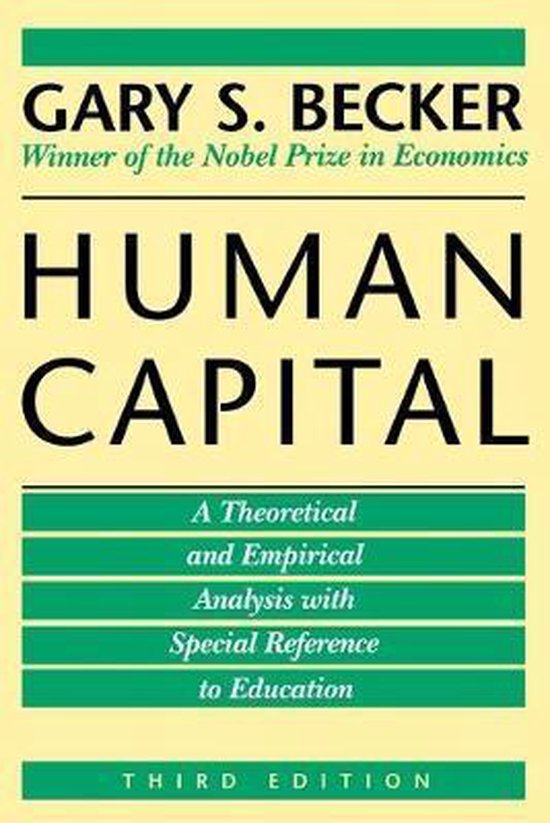 This is where your footer goes
3
Criticisms Regarding the Homo Economicus
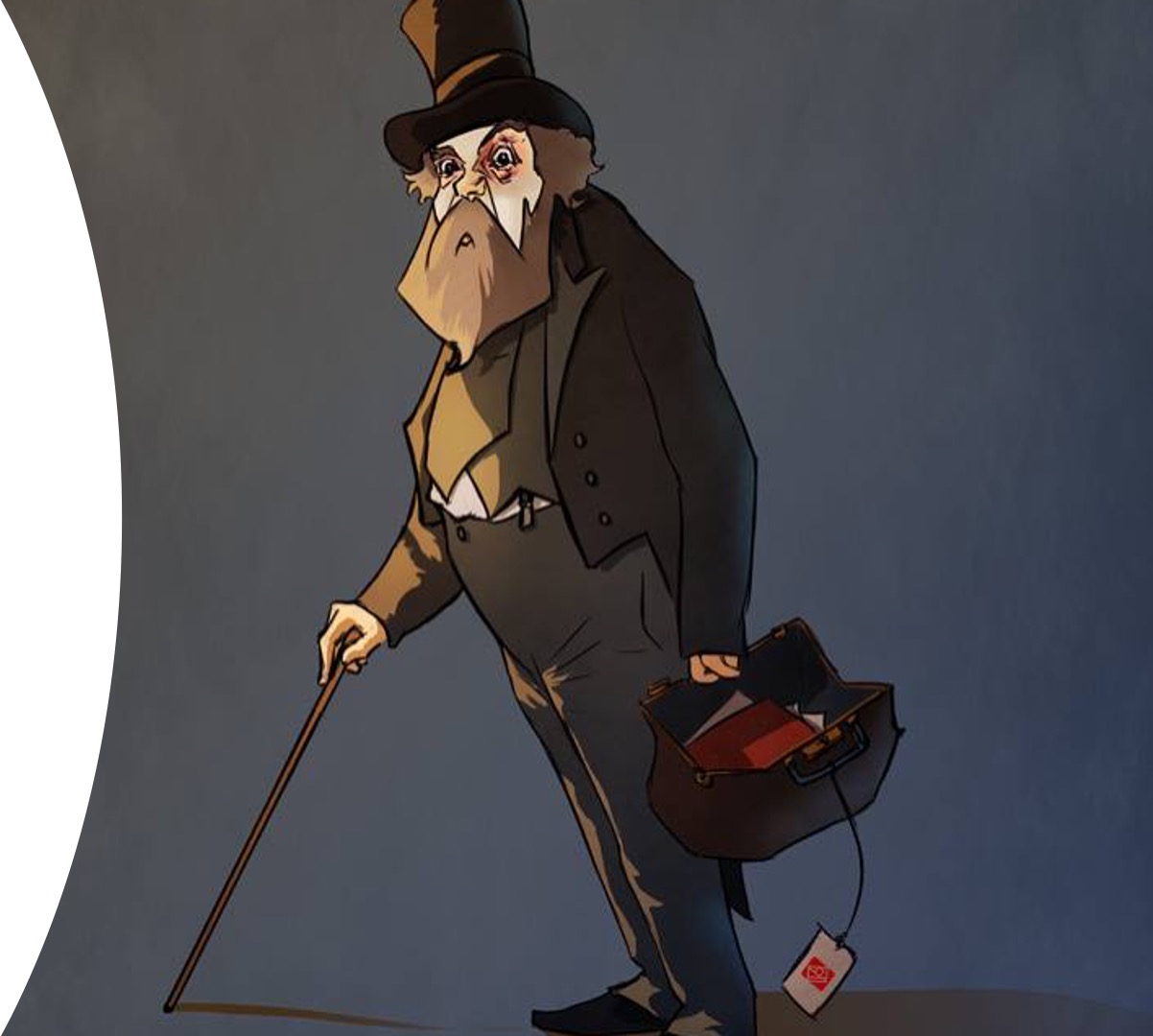 “We have Paleolithic emotions, medieval institutions and godlike technology.” (E. O. Wilson)
Maynard Keynes: “The Markets are moved by animal spirits, and not by reason” 
Keynes, The General Theory of Employment, Interest, and Money (1936), 161.
This is where your footer goes
4
Our Proposal: Broadening (Economic) Anthropology
The Homo Florens
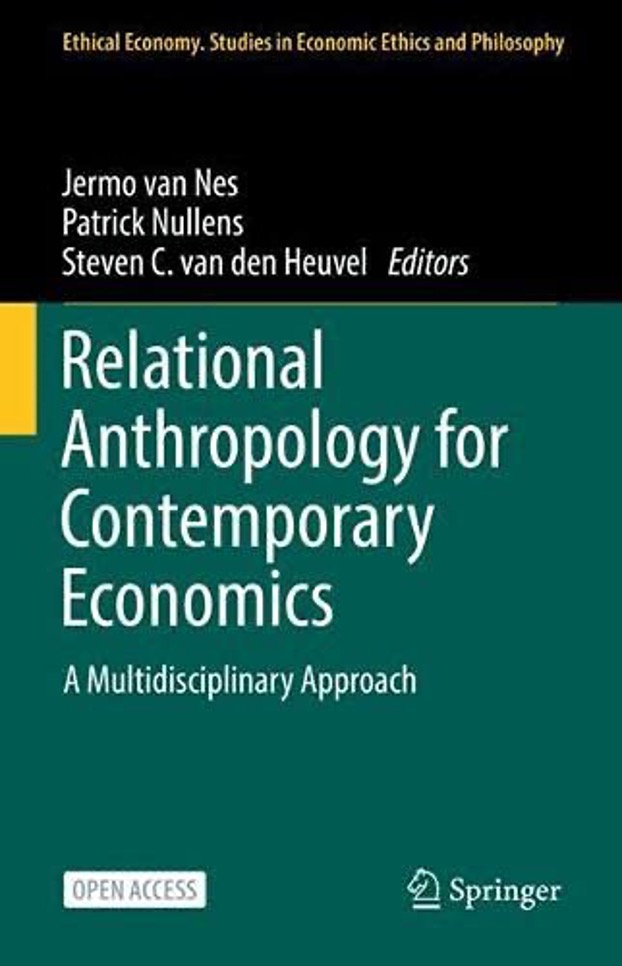 Dialogue with the disciplines 1) philosophy, 2) psychology, 3) theology, and 4) economics
Valorization towards concrete practices
This is where your footer goes
5
The Importance of a Renewed Anthropology
Kate Raworth
“…it is time to meet ourselves all over again by taking his [Mill’s] cartoon depiction out of the economic gallery and painting, in its place, a new portrait of humanity. It will turn out to be the most important portrait commissioned in the twenty-first century, mattering not just to economists but to us all. Its preparatory sketches are under way and […] many artists are collaborating in piecing them together, from psychologists, behavioral scientists and neurologists to sociologists, political scientists and, yes, economists.” 
(Kate Raworth, Doughnut Economics)
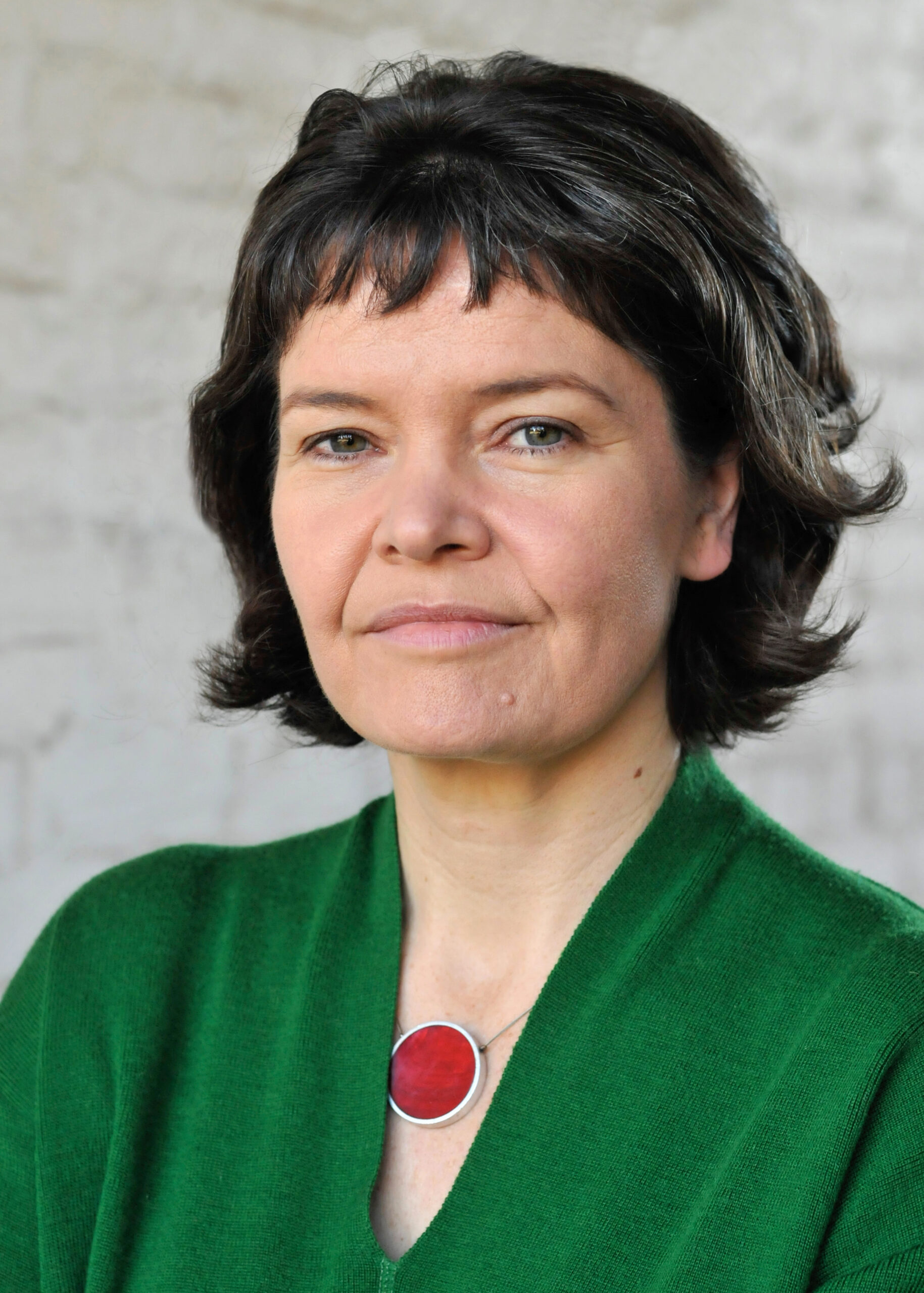 This is where your footer goes
6
Anthropology in the Sustainability Discourse
The focus on sustainability, specifically on the SDG’s, requires an anthropology
This becomes explicit in the ‘capability approach’ of Sen/Nussbaum, for example
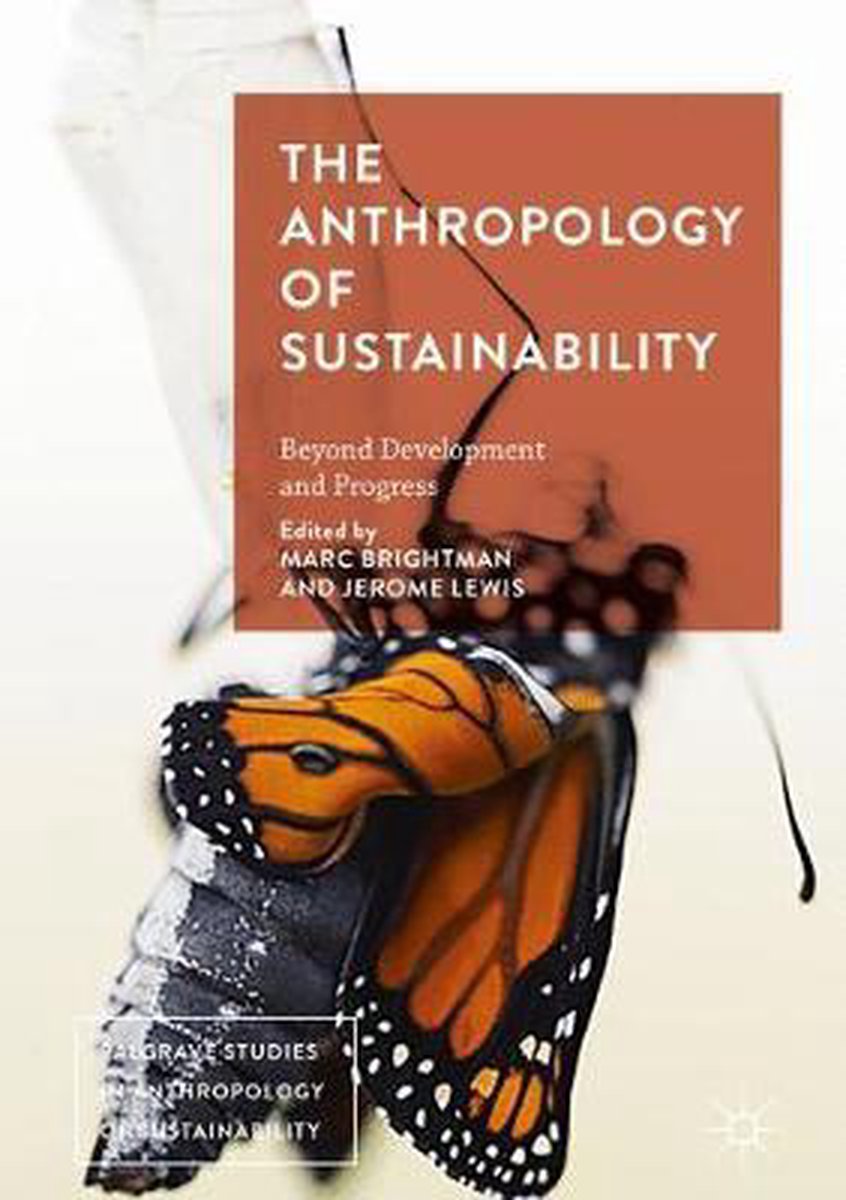 This is where your footer goes
7
Starting point for the Homo Florens
This is where your footer goes
8
Humans as Expecting, Questing and Relating Beings
Questing as ‘backward-looking virtue’  identity
Expecting as ‘forward-looking virtue’  innovism
Relating as ‘a commitment of the will to the true good of the other’  attachment 

Source: Deirdre McCloskey, The Bourgeois Virtues (2006)
This is where your footer goes
9
An Operationalization: The Four Drives
Connects with interdisciplinary research into human drives:
Drive to Defend (survival)  expecting
Drive to Acquire (mastery)  expecting
Drive to Bond (attachment)  relating
Drive to Comprehend (meaning)  questing
Bronnen:
Michael Pirson, Humanistic Management
Anthony Scioli & Henri Biller, Hope in the Age of Anxiety
This is where your footer goes
10
Focus on the Four Drives in the Context of Sustainability
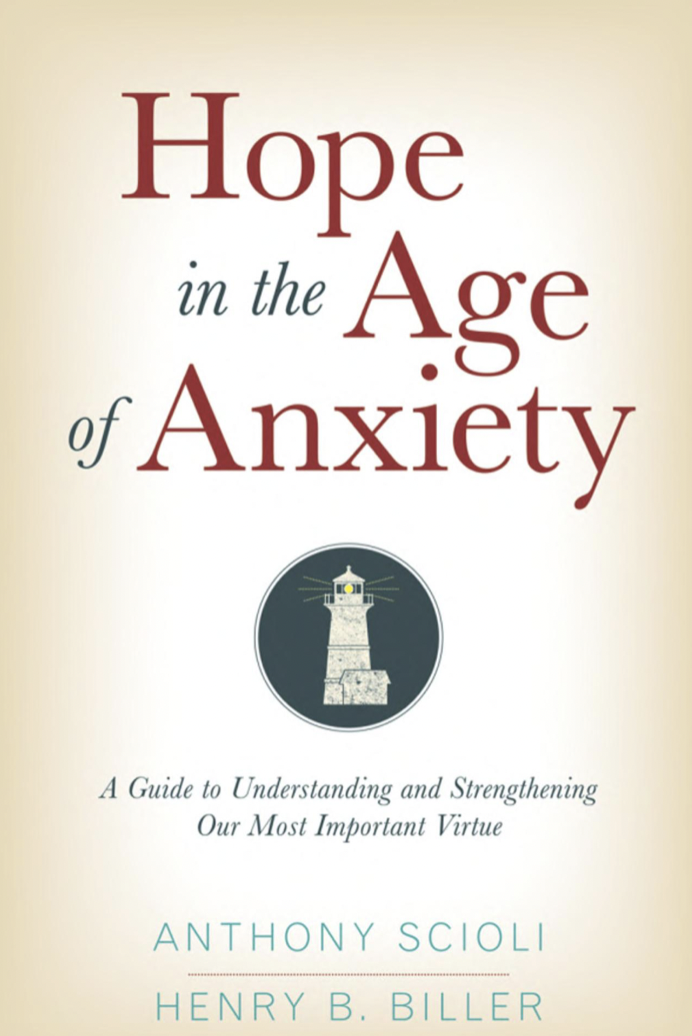 Again: the four drives
Survival
Mastery
Attachment
Meaning

Anthony Scioli and Henri B. Biller, Hope in the Age of Anxiety (Oxford: Oxford University Press, 2009).
11
Drive 1: Survival
This dimension “. . . includes survival-oriented trust, terror-management capacity, and a sense of symbolic immortality. Together, they provide a way of addressing the great challenges of the human condition: fear, pain, loss, and death.” 

Anthony Scioli, et al., “Hope: Its Nature and Measurement,” Psychology of Religion and Spirituality 3, no. 2 (2011): 82.
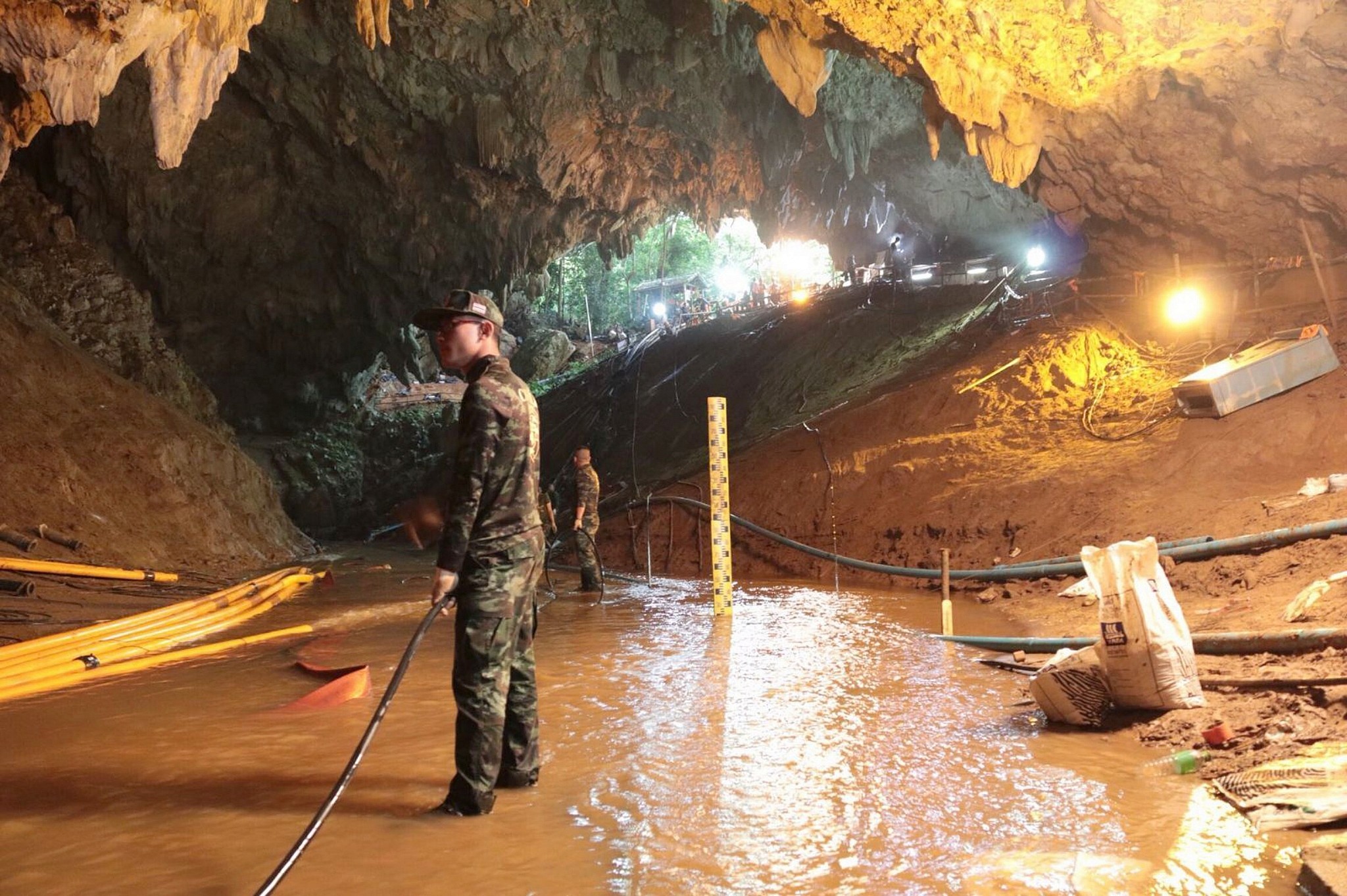 12
The Survival Drive in the Context of Sustainability
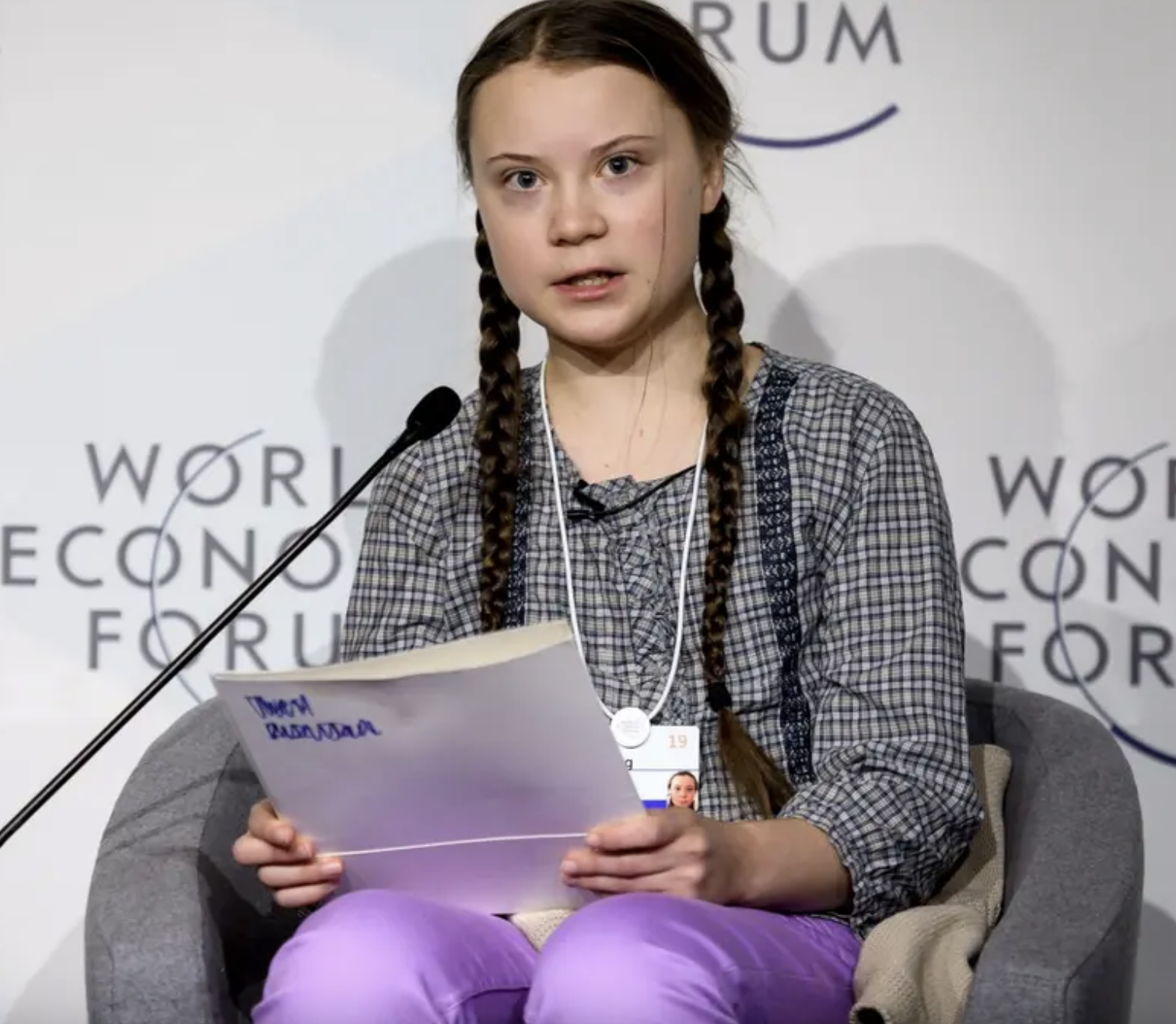 “I don’t want you to be hopeful. I want you to panic. I want you to feel the fear I feel every day. And then I want you to act. I want you to act as you would in a crisis. I want you to act as if the house was on fire—because it is.”

Greta Thunberg @ World Economic Forum, January 2019
13
Despair as Threat to the Drive to Survival
This is where your footer goes
14
Drive 2: Mastery
“Science provides a powerful means of exercising the drive for exploration, mastery, and control over the environment. Humans have commanded space ships among the stars, plumbed the ocean depths, climbed Everest, and traversed both the North and South poles.” 

Scioli and Biller, Hope in the Age of Anxiety, 91.
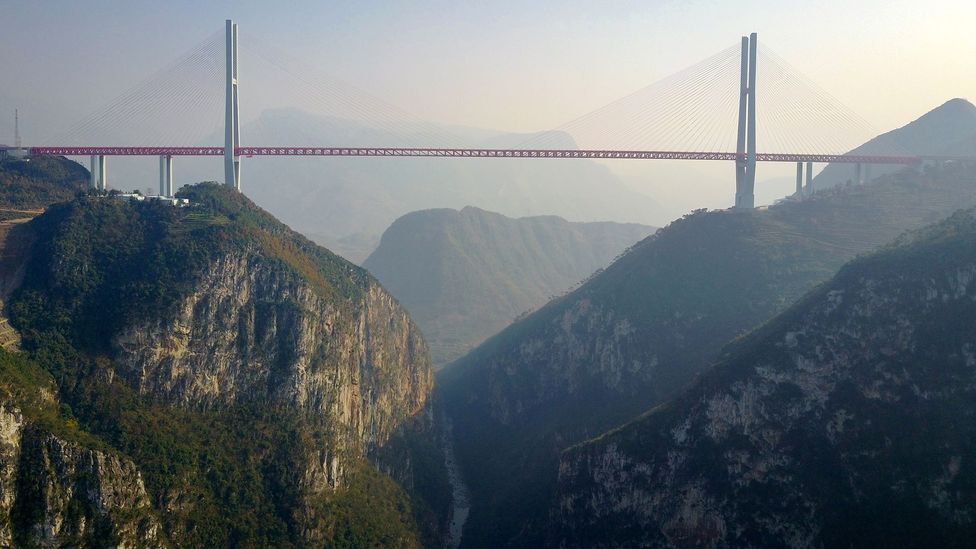 Example: Beipanjiang Bridge, China
15
The Mastery Drive in the Context of Sustainability
16
Challenges to the Mastery Drive in Sustainability
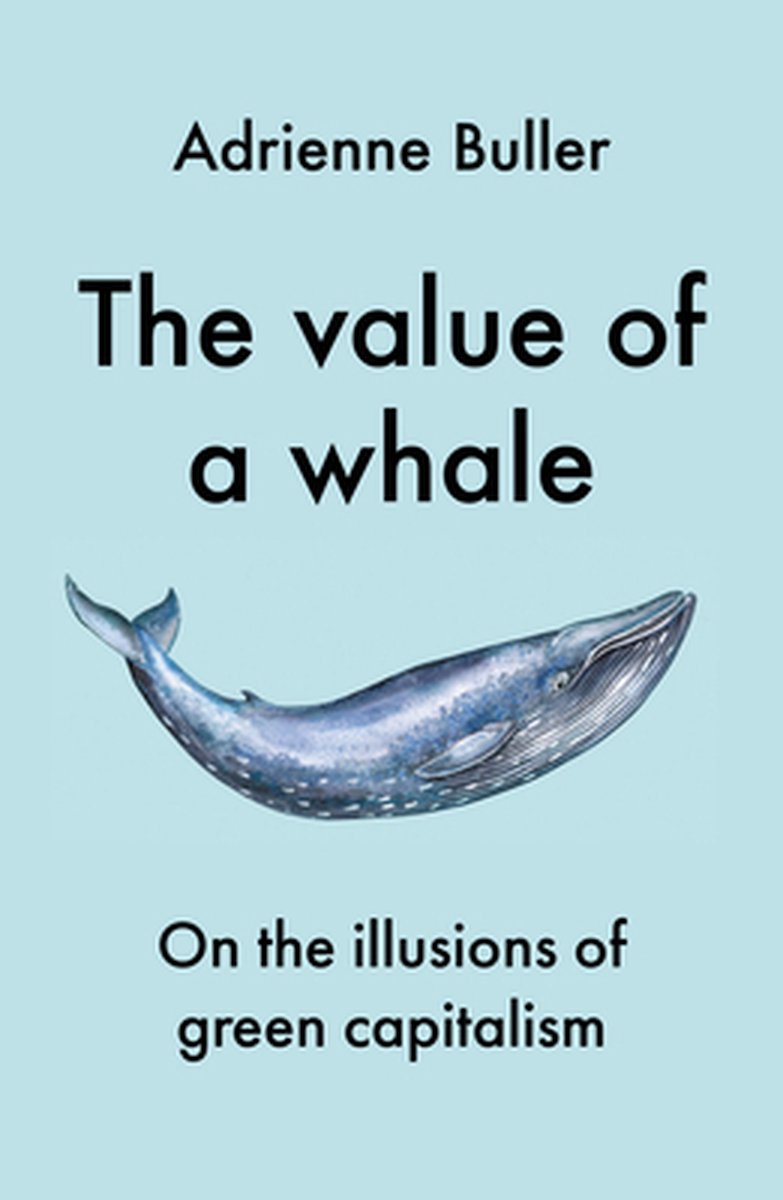 17
Drive 3: Relating
“Trust and openness, the products of positive attachments to others, are indispensable in the formation of hope.” 

Scioli and Biller, Hope in the Age of Anxiety, 33.
18
The Importance of Relating in the Broad Spectrum of Political Ecology
Hope as an Ecological Political Virtue
19
The Findhorn Foundation on the Island Erraid
An Example
20
Challenges Pertaining to Relating
Small communities can have strong mechanisms of exclusion (Poland’s ‘LGBT-Free Zones’ as an example)
Therefore: need to listen to marginalized voices
21
Drive 4: Giving/Experiencing Meaning
This dimension entails “. . . that you believe your personal existence to be meaningful and that you have integrated your life experiences within a framework of values and principles.”

Scioli and Biller, Hope in the Age of Anxiety, 211.
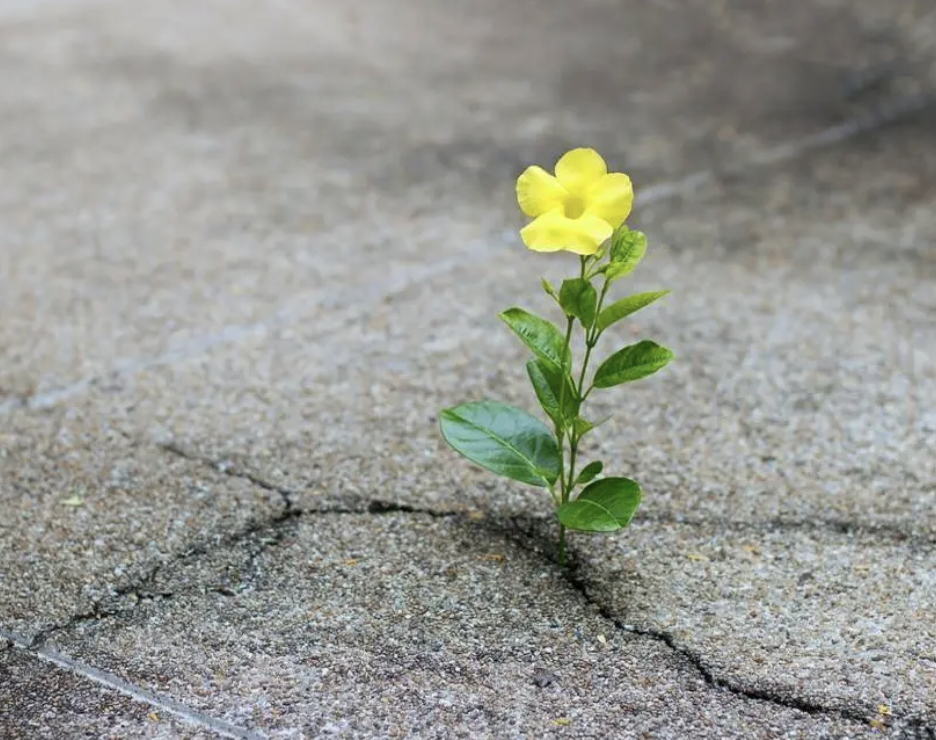 22
Ecocentrism as New Meaning Paradigm
Leopold’s new ethical maxim: “A thing is right when it tends to preserve the integrity, stability, and beauty of the biotic community. It is wrong when it tends otherwise.” 

Aldo Leopold, A Sand County Almanac and Sketches Here and There (Oxford: Oxford University Press, 1949), 262.
23
Anthropocentrism as Meaning Paradigm
Hans Jonas’ responsibility ethics as an example
24
Problems with the Meaning Drive
The supposed link between worldview and people’s behaviour has been under-researched
Huey-li Li, “On the Nature of Environmental Education,” The Philosophy of Educational Society Yearbook (1996): 256–263.
Japan as example
25
Summary
Anthropological choices play an important (but often unexplicated) role in the sustainability discourse
This discourse can benefit from a holistic approach, in which various drives are recognized in relation to each other
26
Room for Questions & Discussion
Is it indeed helpful to focus on anthropology, within the discourse of sustainability?

Do the four drives resonate with your understanding of human beings?
This is where your footer goes
27
Group Work
This is where your footer goes
28
Thank you!